Муниципальное автономное дошкольное образовательное учреждениецентр развития ребенка
Слободо-Туринский детский сад «Солнечный» 

Проект 
 Тема: «Развитие мелкой моторики у детей с ОВЗ
через дидактические игры и упражнения»

Воспитатель: Алипова А.А.
«Истоки способностей и дарования детей - на кончиках пальцев.
От пальцев, образно говоря, идут тончайшие нити – ручейки,
которые питают источник творческой мысли.
Другими словами, чем больше мастерства в детской руке,
тем умнее ребёнок»
В.А. Сухомлинский
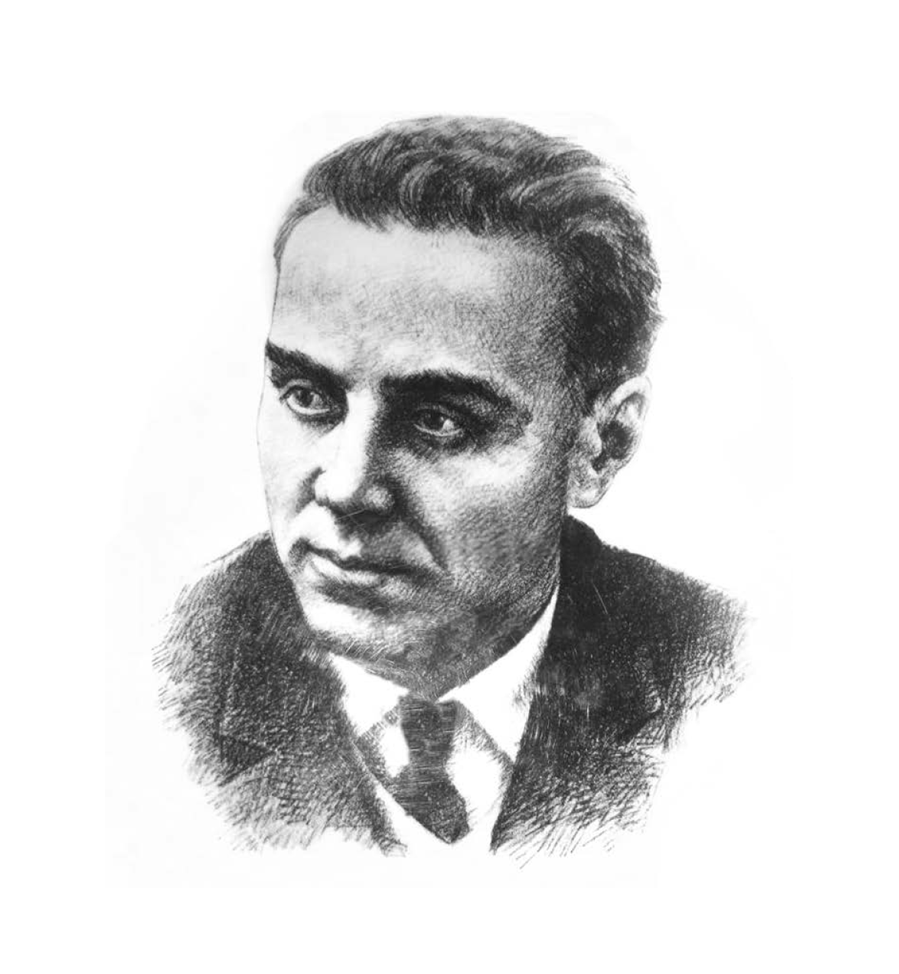 Актуальность
Мелкая моторика – это скоординированные движения кистей рук и мелких мышц пальцев. Чтобы стимулировать развитие речи у ребенка, важно развивать мелкую моторику или движения пальцев рук. Это необходимо не только для выполнения каких-то повседневных действий, но и для стимуляции мозговой деятельности и для развития интеллектуальных способностей.
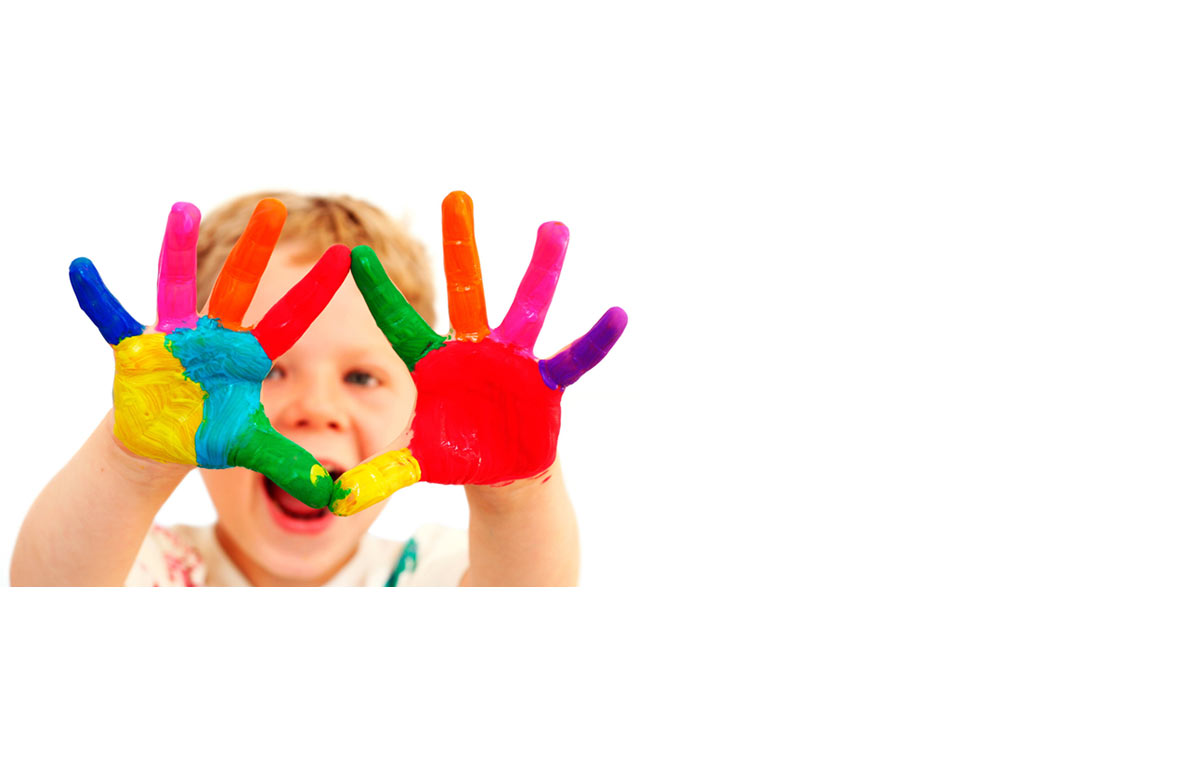 Цель: создать условия для развития и совершенствования мелкой моторики рук у дошкольников.
 
Задачи:
1.    Улучшать моторику, координацию движений кистей, пальцев рук детей раннего возраста;
2.   Способствовать совершенствованию речи и расширению словарного запаса посредством пальчиковых игр;
3.   Развивать воображение, логическое мышление, произвольное внимание, зрительное и слуховое восприятие, творческую активность;
4.   Дать родителям знания о значении пальчиковых игр в развитии ребенка и приобщить их к пальчиковым играм с ребенком в условиях семьи;
5.   Совершенствовать развивающую предметно-пространственную среду группы;
6.   Способствовать формированию благоприятного эмоционального фона в детском коллективе.
Формы работы с детьми:1. совместная работа с детьми;2. индивидуальная работа;3. свободная самостоятельная деятельность самих детей.
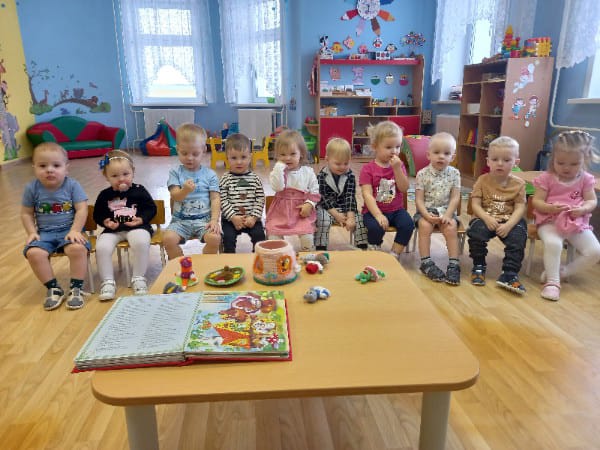 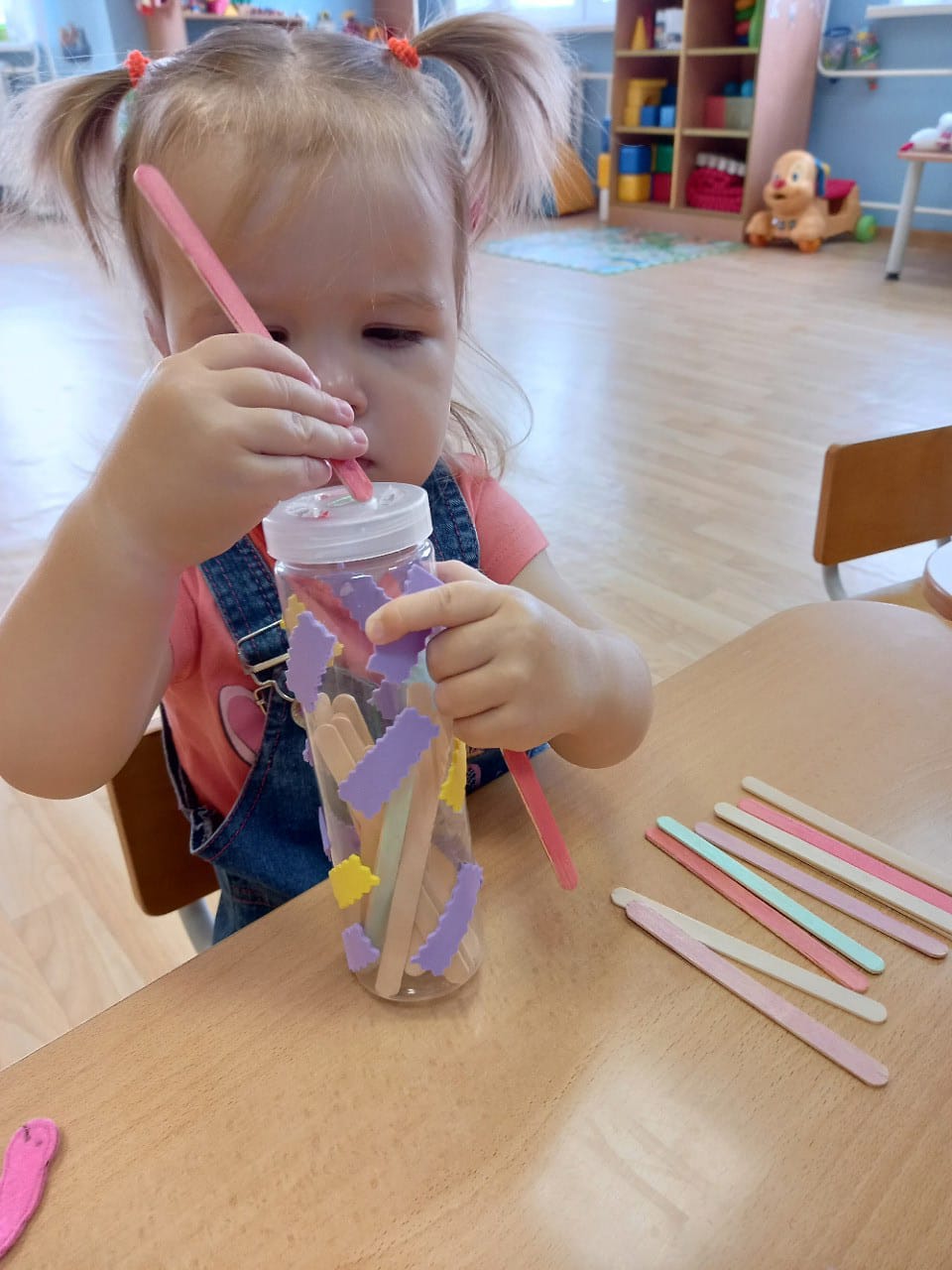 Оснащение проекта:
Ожидаемые  результаты:У детей:-Развитие мелкой моторики, они могут правильно держать ложку, карандаш, кисть;-Формирование речевых навыков у детей  младшего возраста.-Интеллектуальное развитие детей, получают удовольствие от творческой и игровой деятельности.
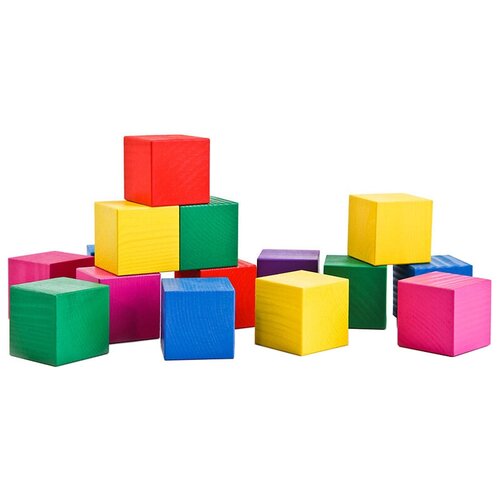 I. Теоретический этап.1.Изучение современных требований к содержанию и организации работы по сенсорному воспитанию детей в соответствии с ФГОС.2.Проведение мониторинга.3.Анализ полученных результатов, выводы.4.Проведение анкетирования родителей "Выявление интересов и знаний родителей воспитанников по вопросам сенсорного развития и воспитания дошкольников".5.Пополнение сенсорного уголка новыми играми, сделанными своими руками и руками родителей.
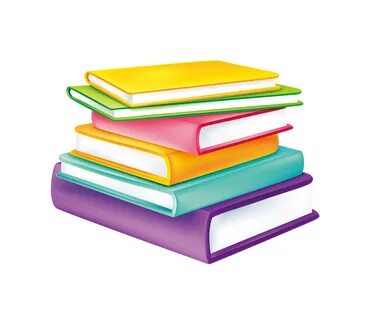 II этап - Практический. 
1.Непосредственная образовательная деятельность.
2.Совместные игры с песком и водой во время прогулки и в группе в центре «Вода и песок».
3.Дидактические игры с детьми.
-Для зрительного восприятия
-Для слухового восприятия 
-Для развития моторики: предметы – вкладыши, стержни для нанизывания колец, коробочки для проталкивания фигур, дидактические игрушки, включающие различные виды застежек (пуговицы, кнопки, липучки, крючки, молнии).
-Игры с цветным конструктором крупного размера; с пирамидками, разными по размеру, по цветам, по форме; с матрешками; геометрическими вкладышами и т. д.
-Мозаика: настольная и напольная.
-Настольно-печатные дидактические игры.
-Самостоятельные игры детей.
-Чтение художественной литературы; рассматривание иллюстраций, предметных и сюжетных картинок.
4.Работа с родителями. Беседы, консультаций, мастер-класс для родителей.
III этап – Обобщающий
Анализ результатов проекта.
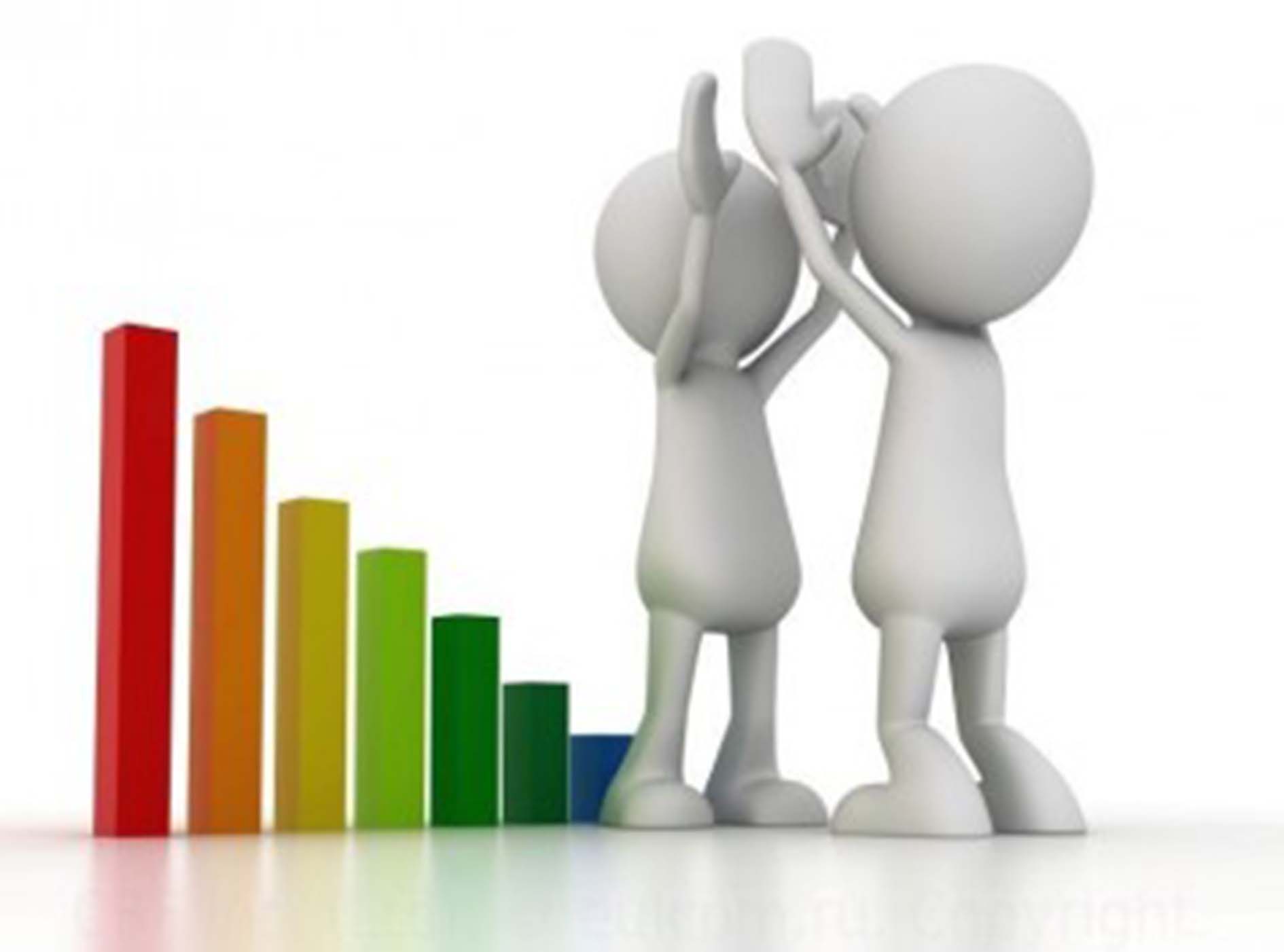 Вывод:
Выполняя пальчиками различные упражнения, ребёнок достигает хорошего развития мелкой моторики рук, которая не только оказывает благоприятное влияние на развитие речи (так как при этом индуктивно происходит возбуждение в речевых центрах мозга), но и подготавливает ребёнка к рисованию, а в дальнейшем и к письму. Кисти рук приобретают хорошую подвижность, гибкость, исчезает скованность движений.
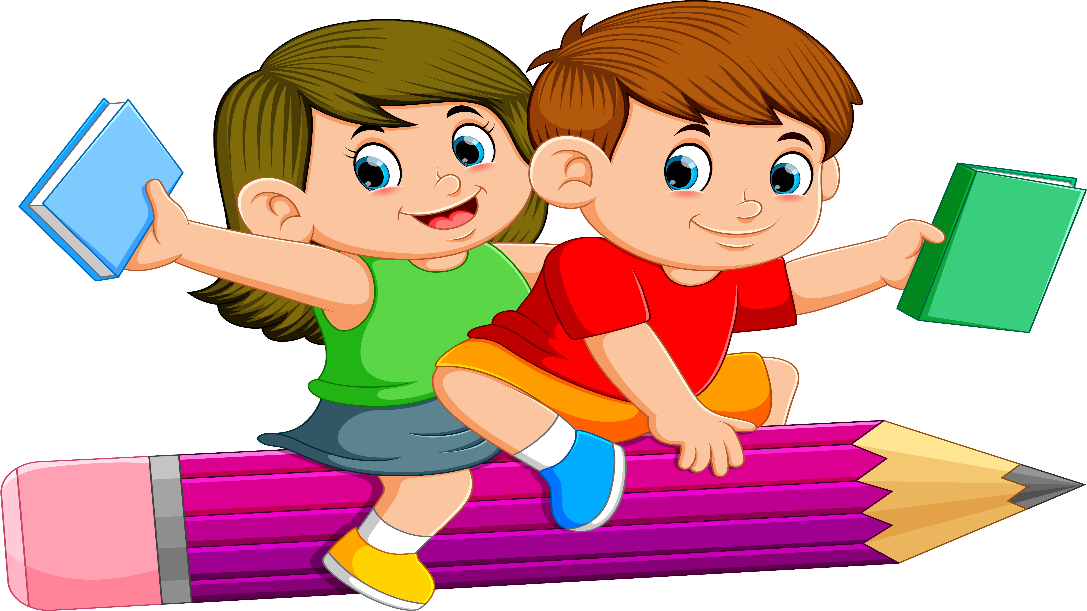 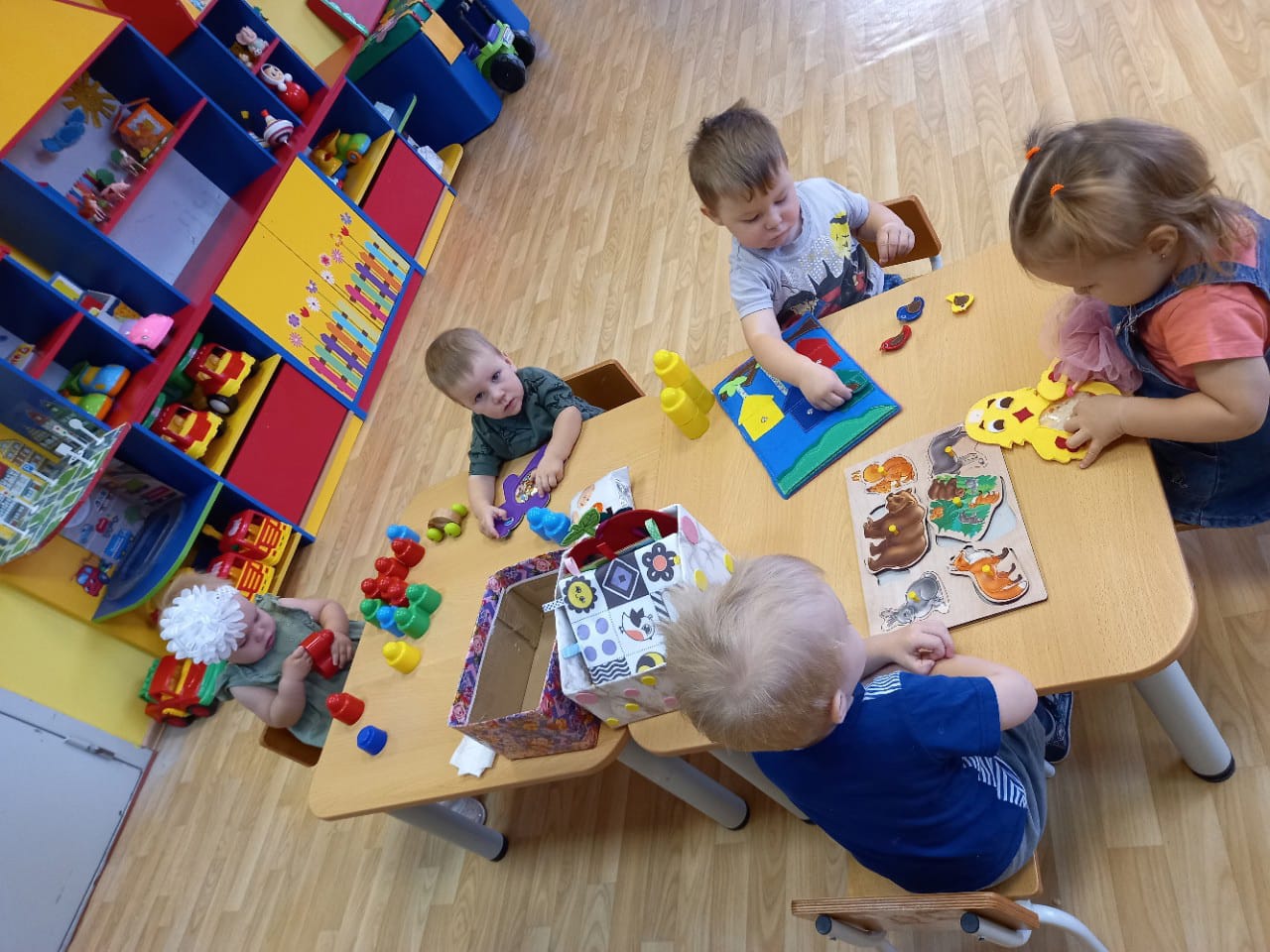 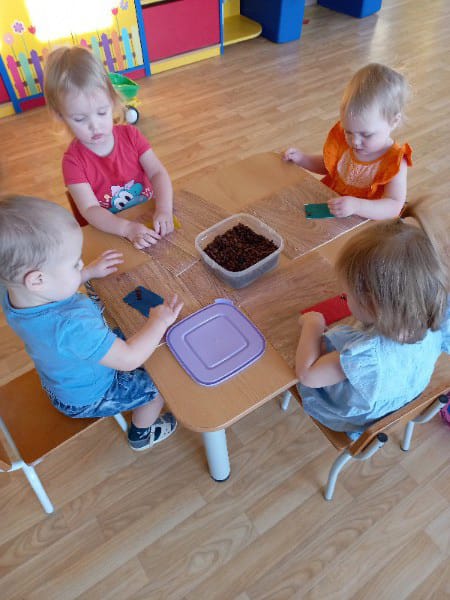 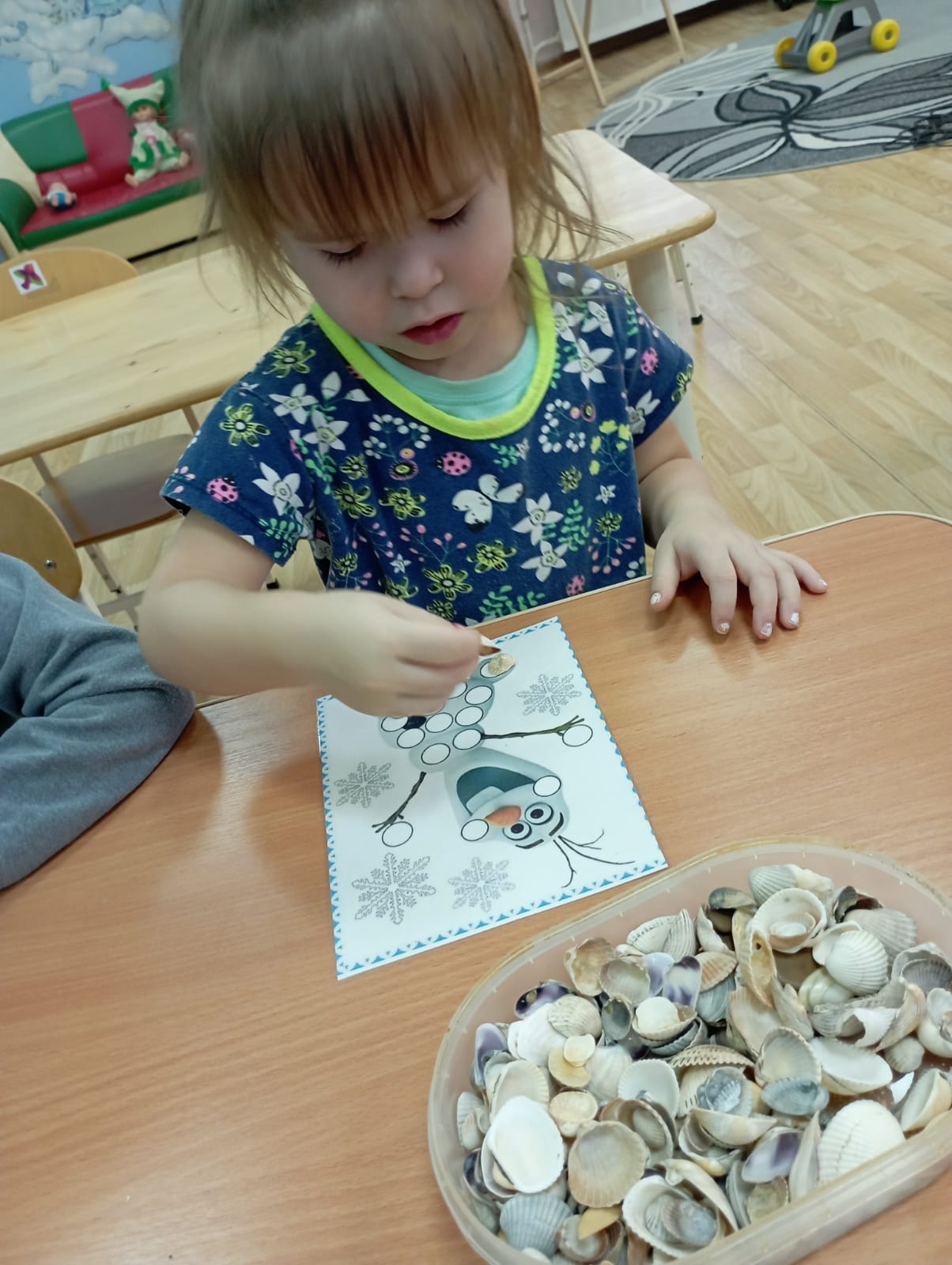 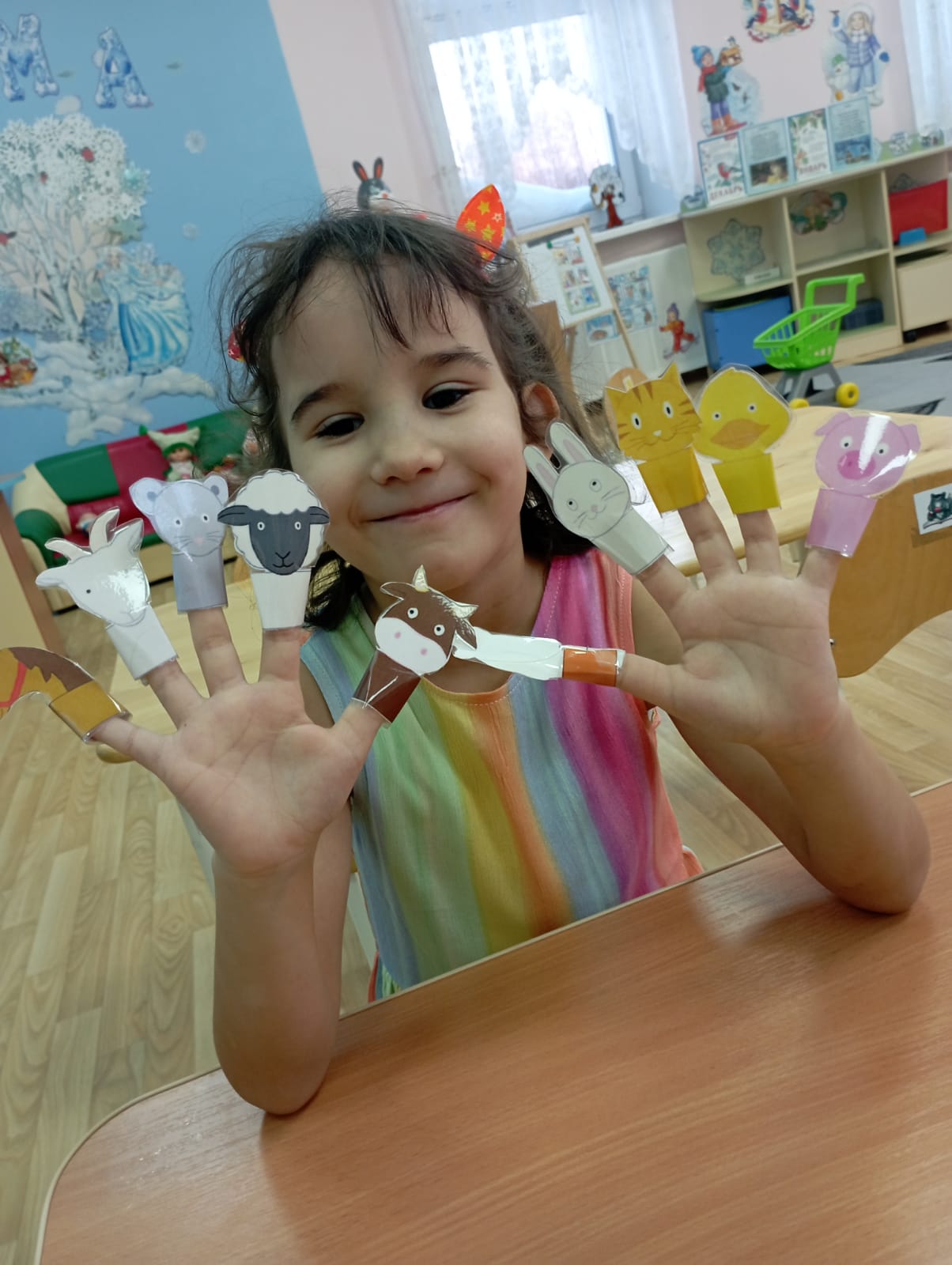 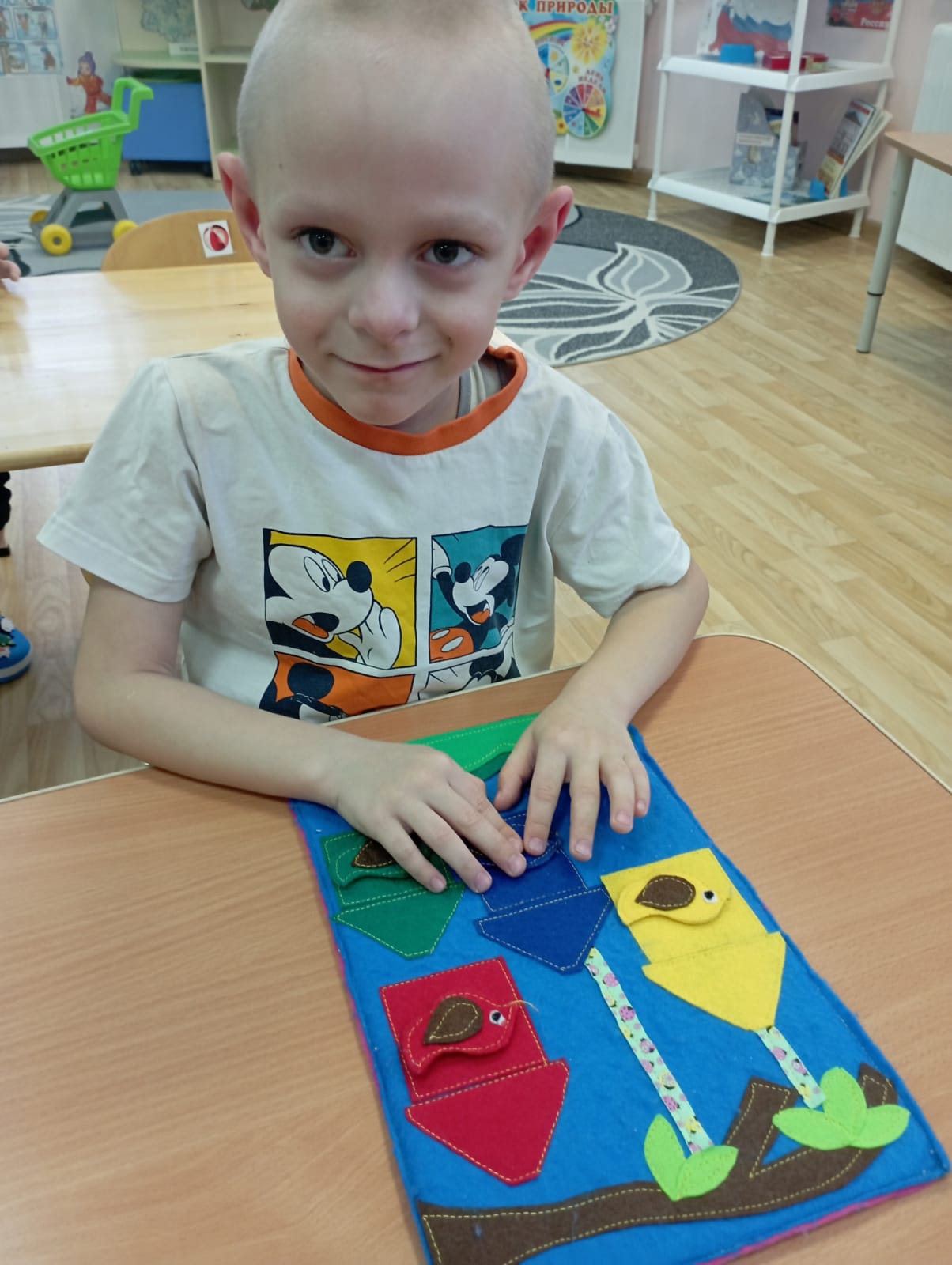 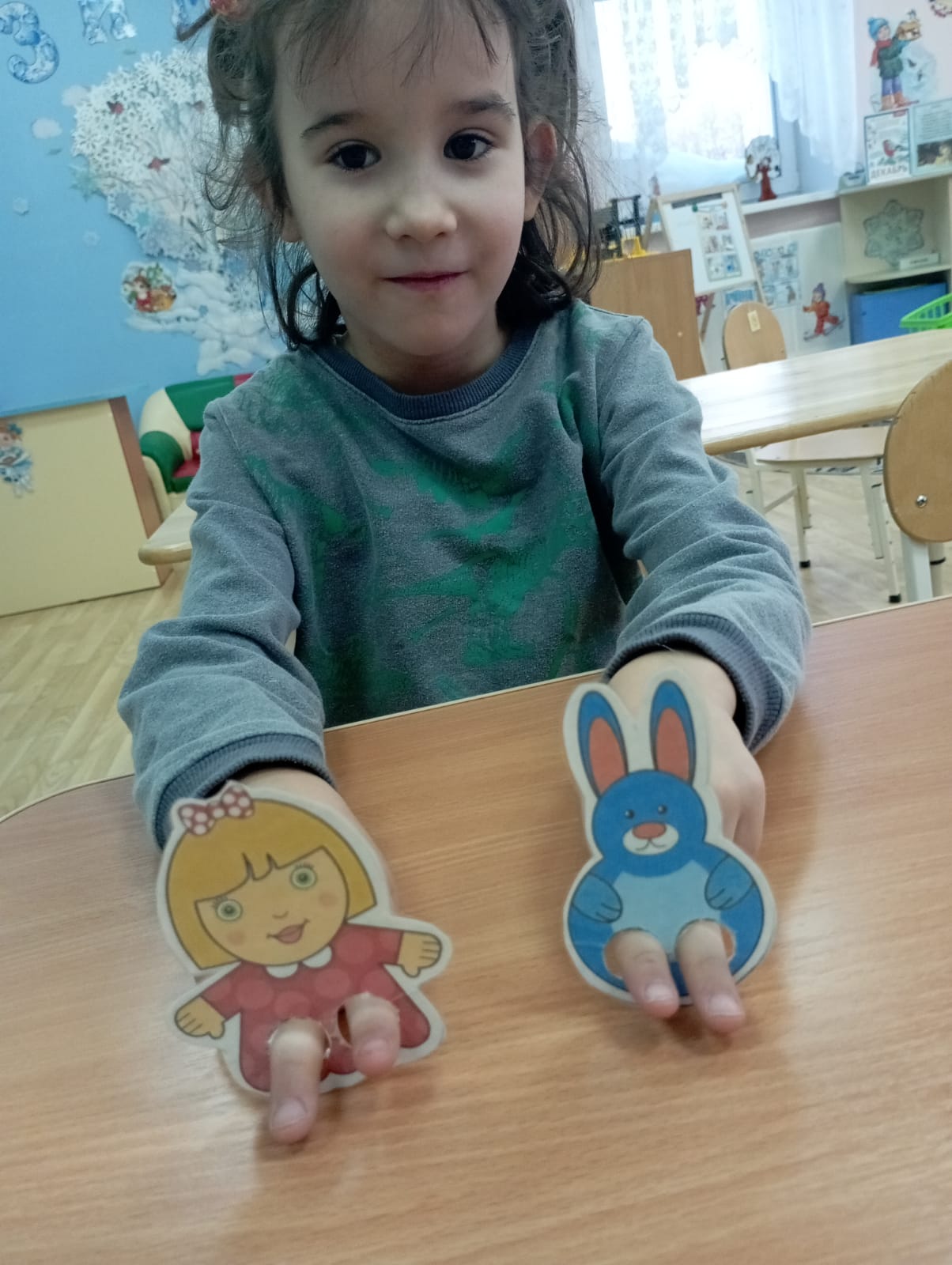 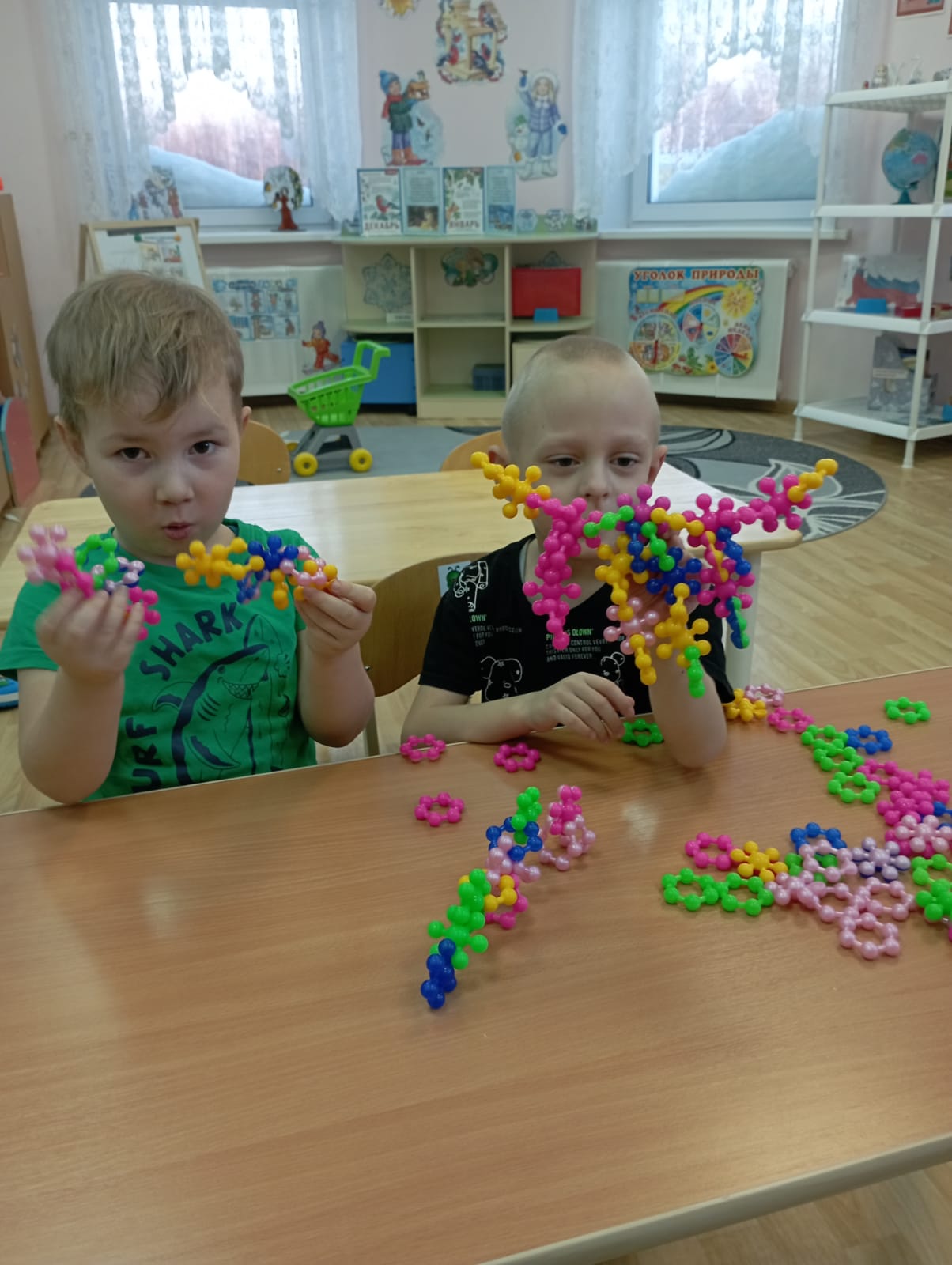 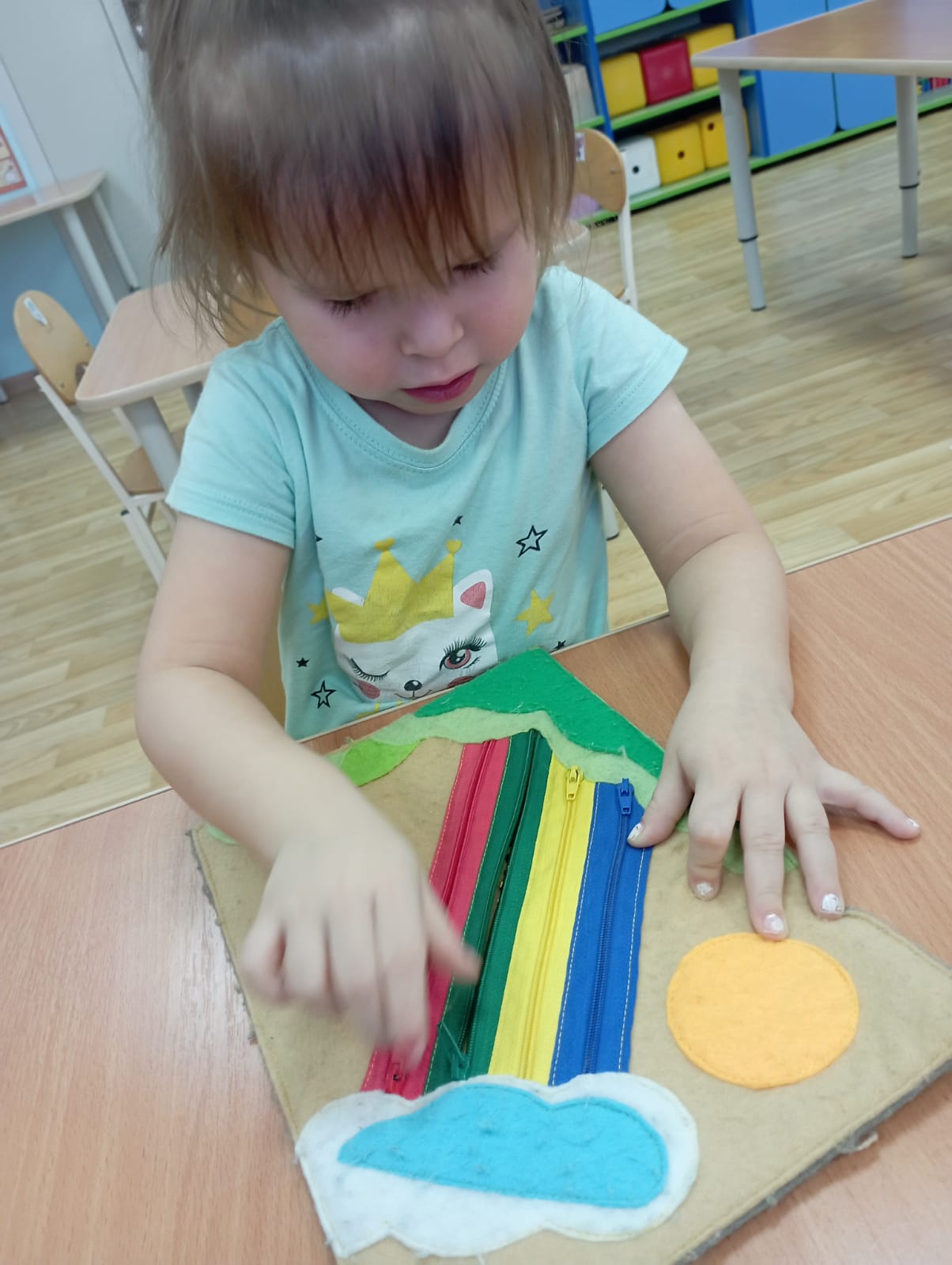 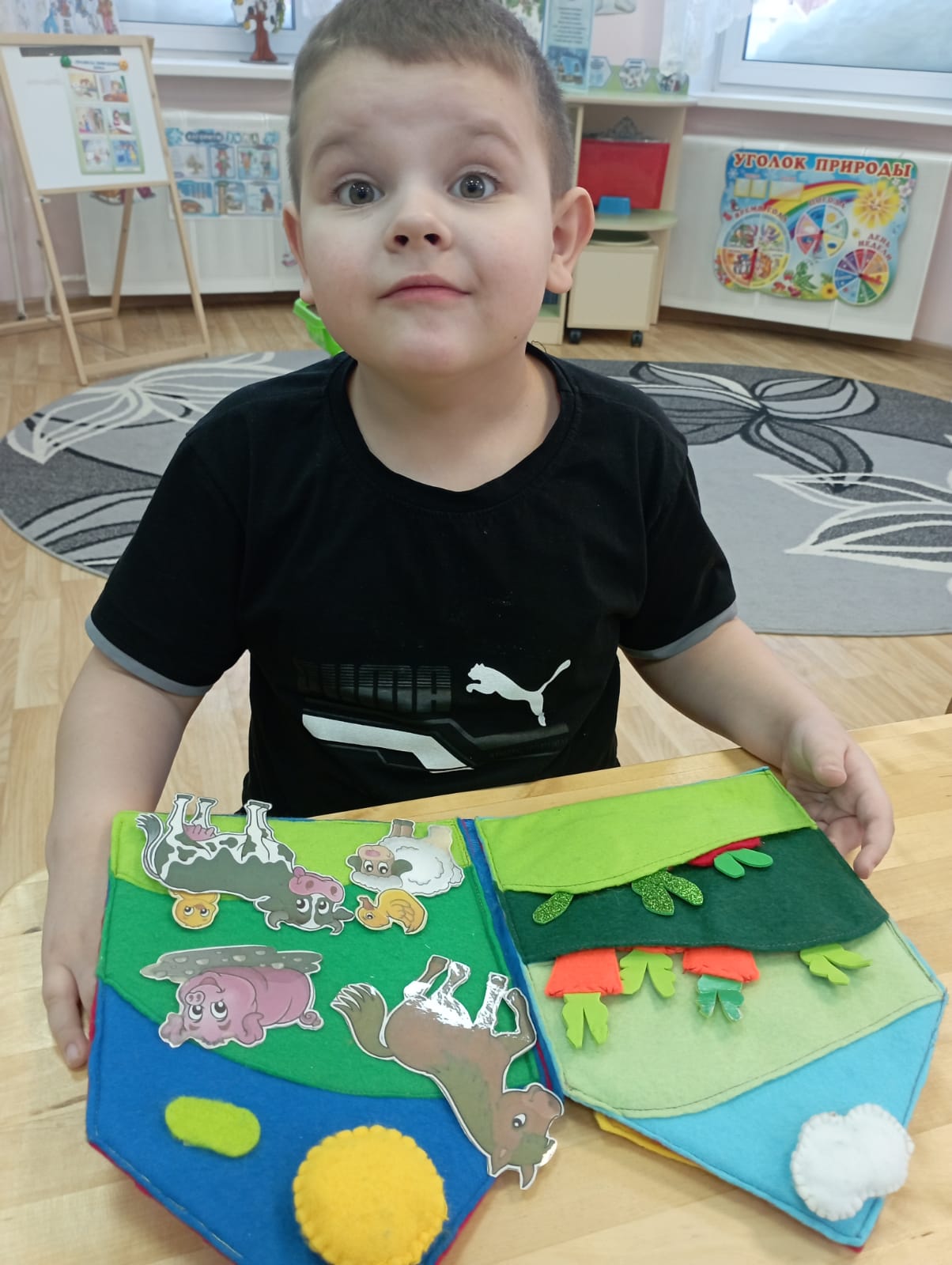 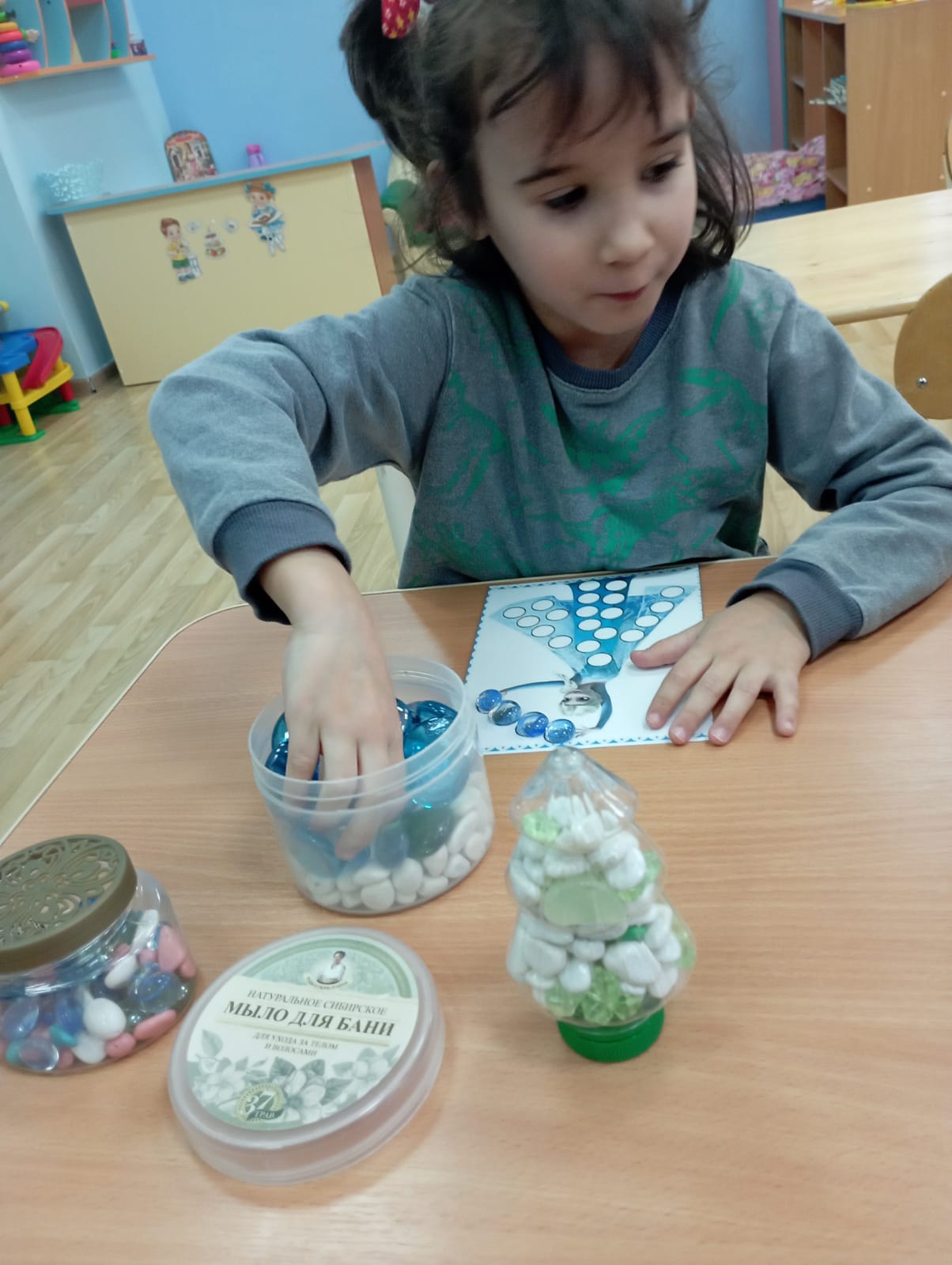 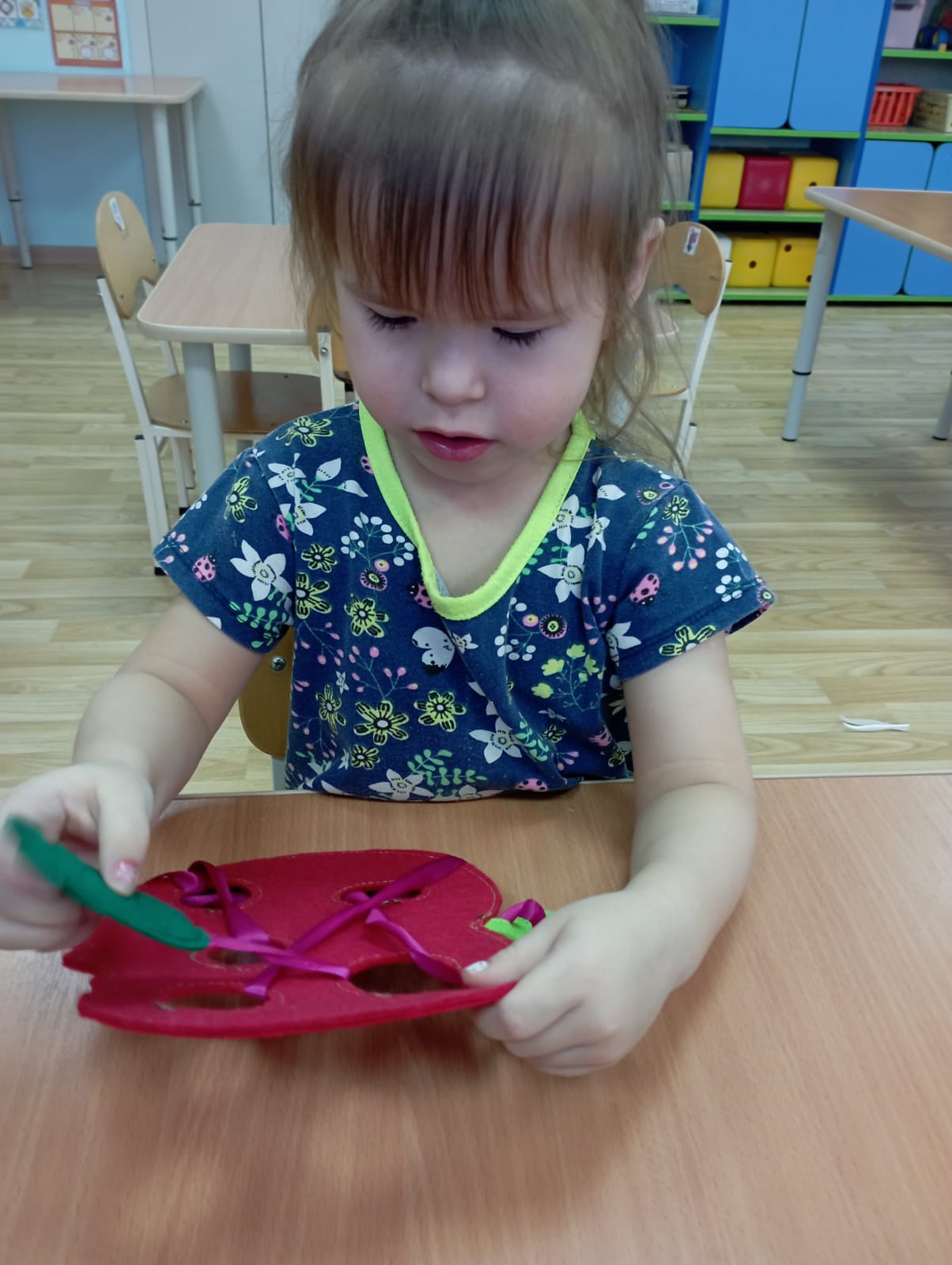 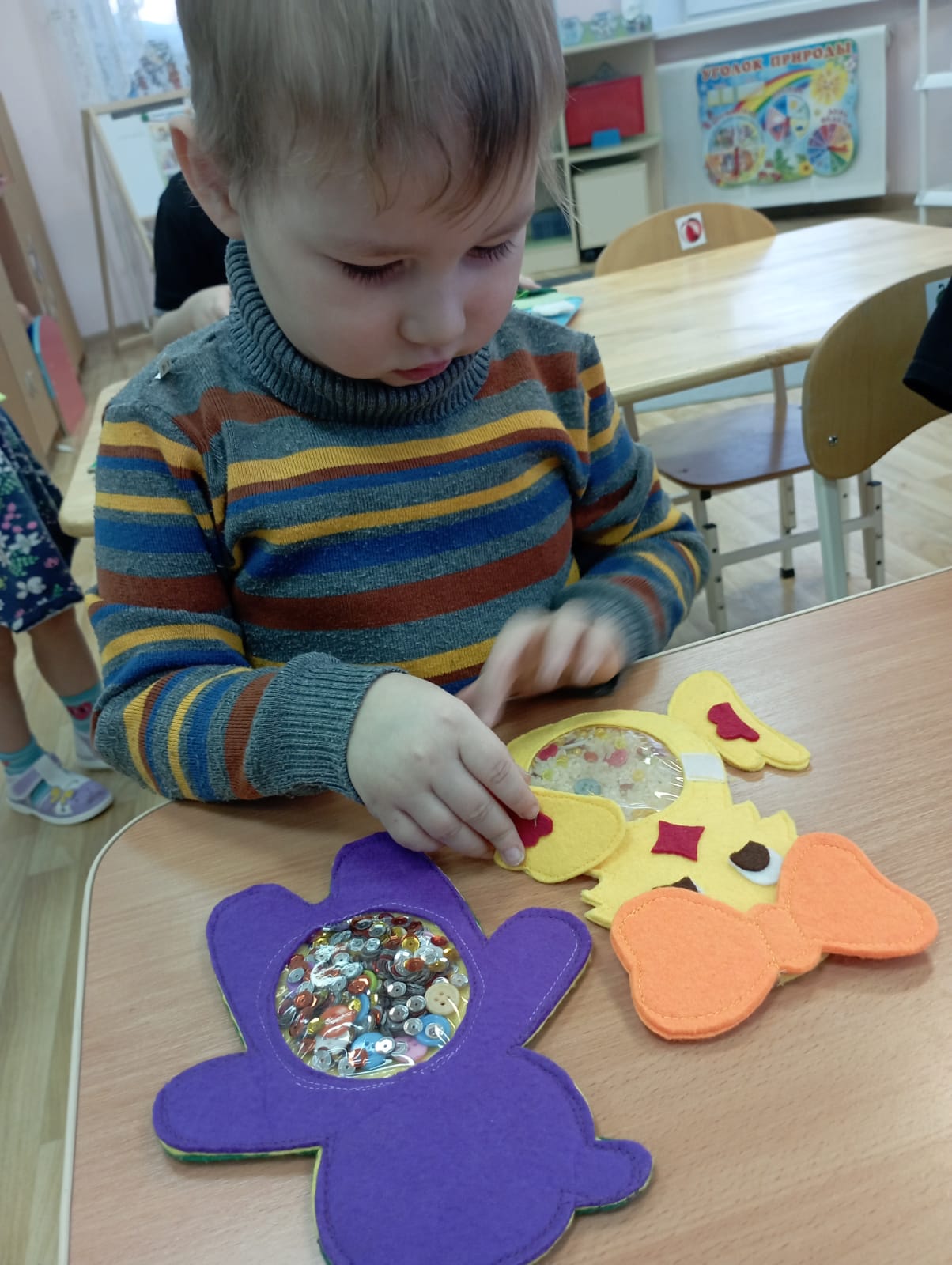 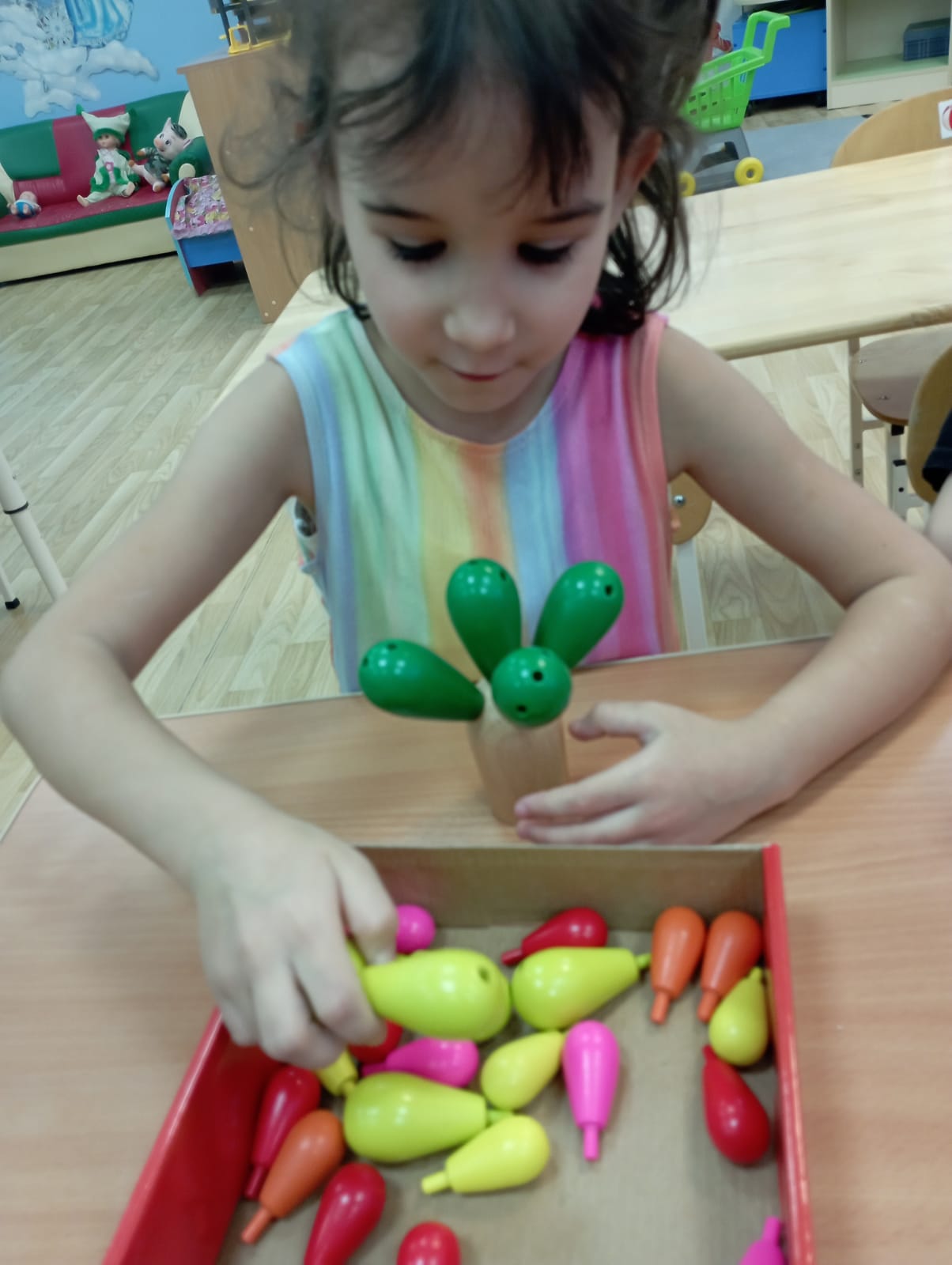 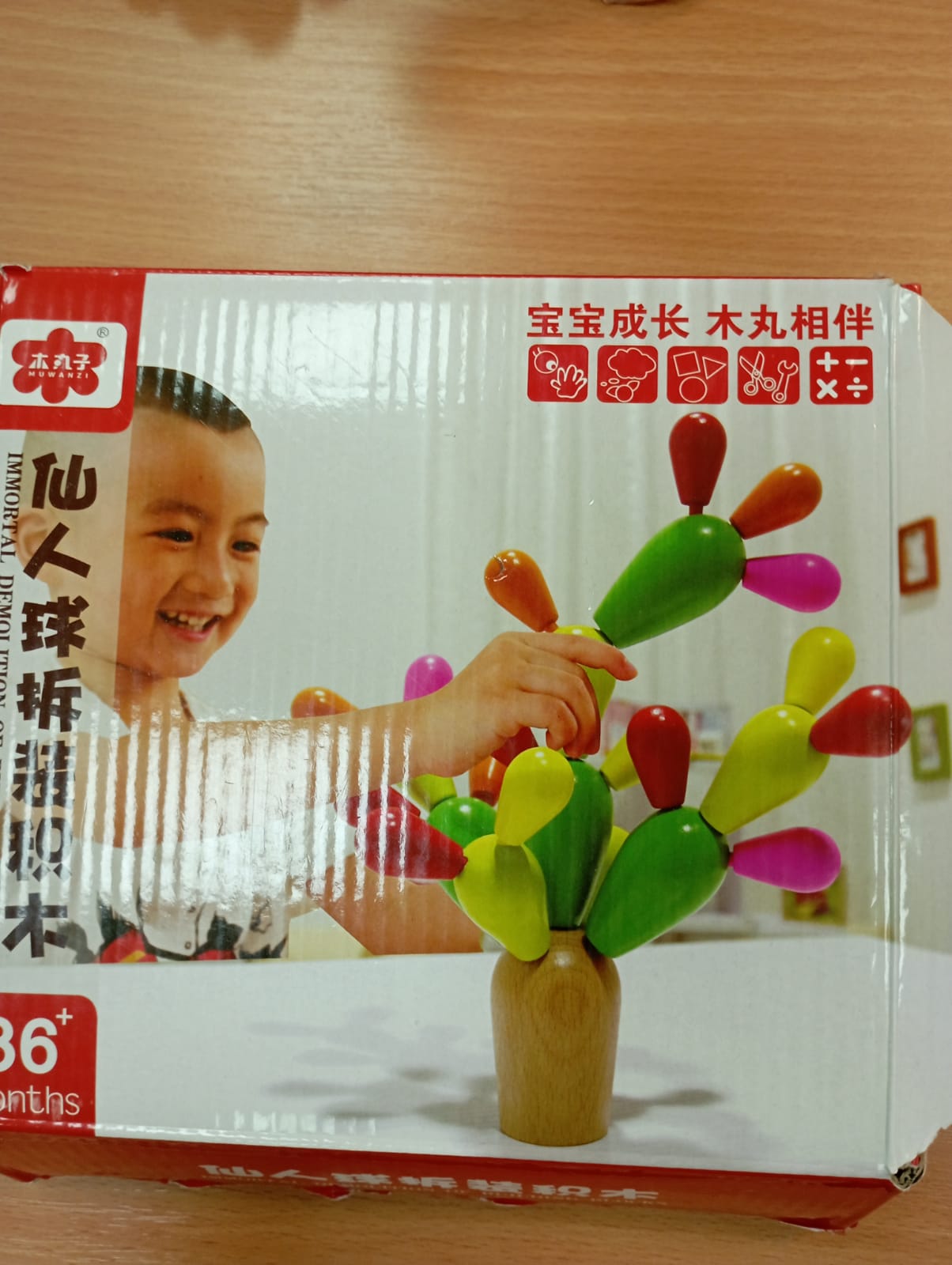 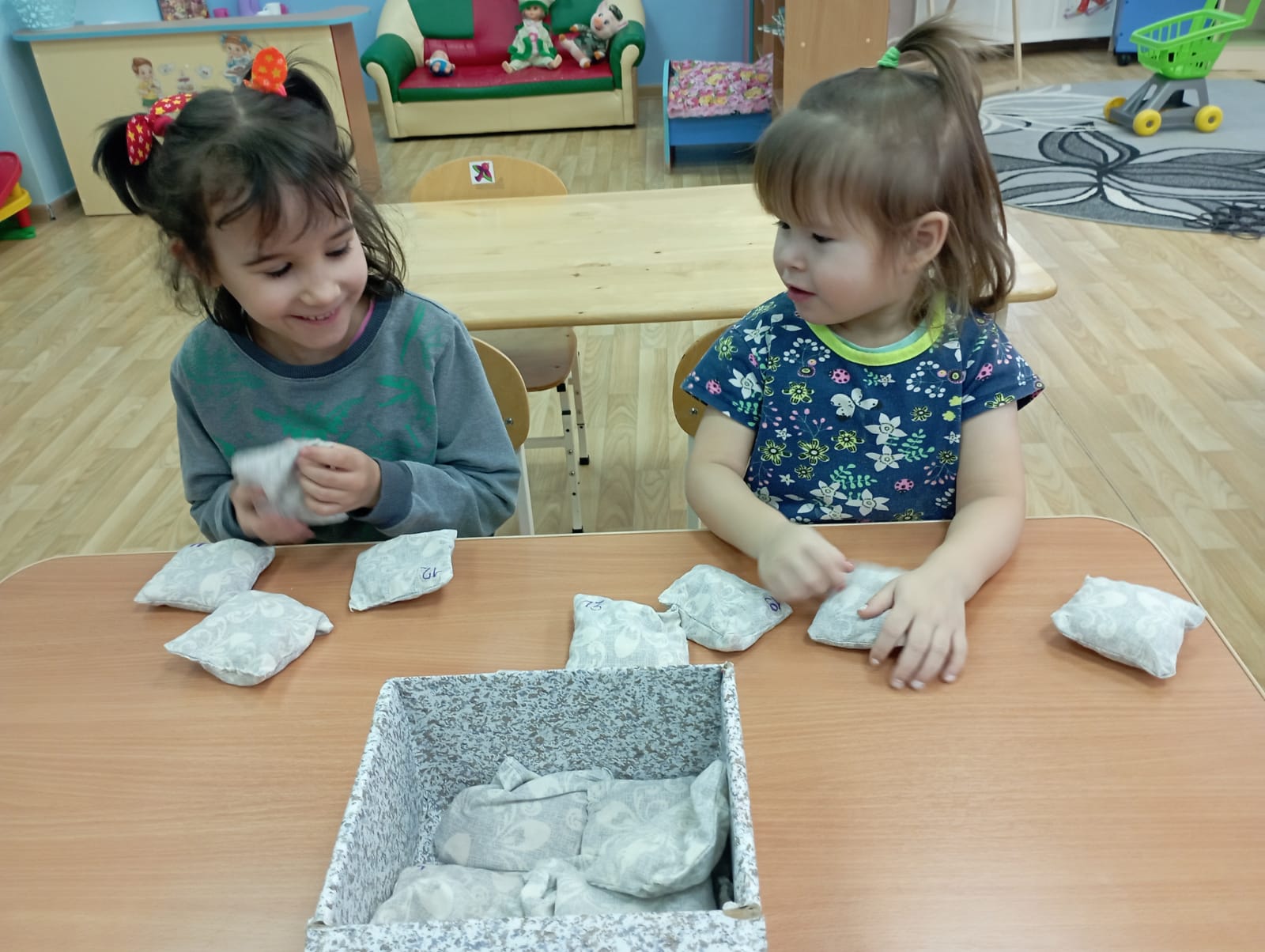 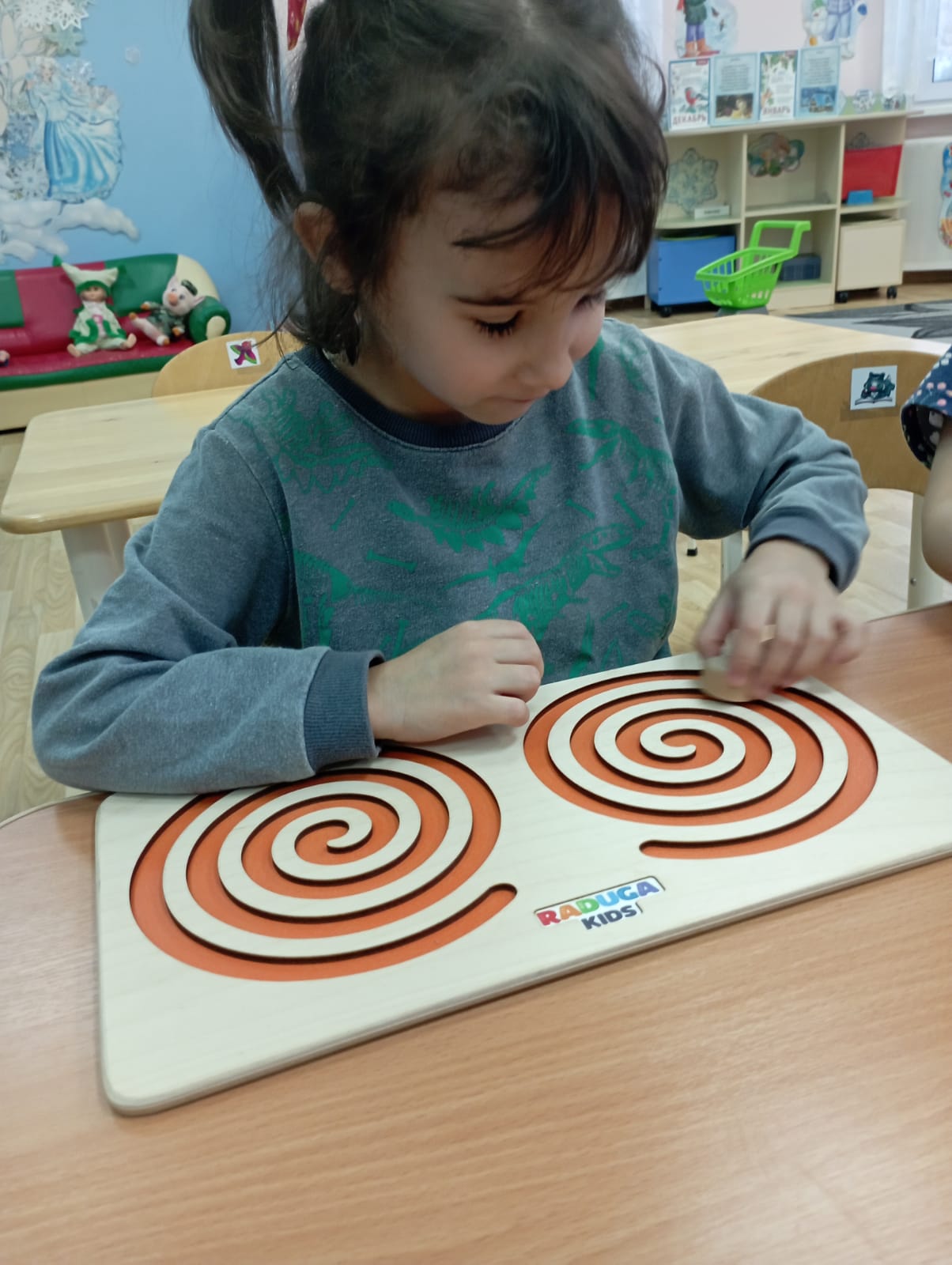 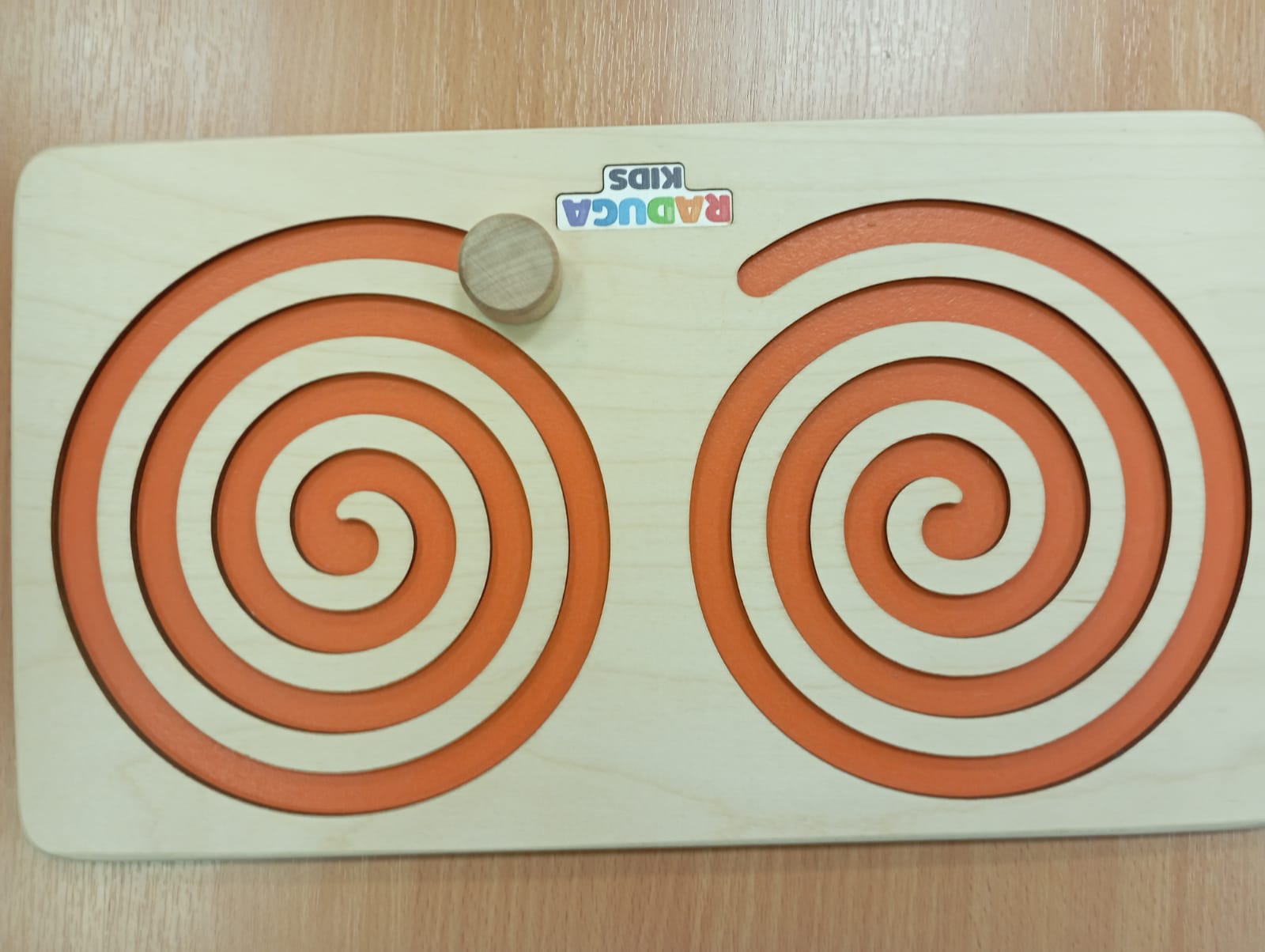 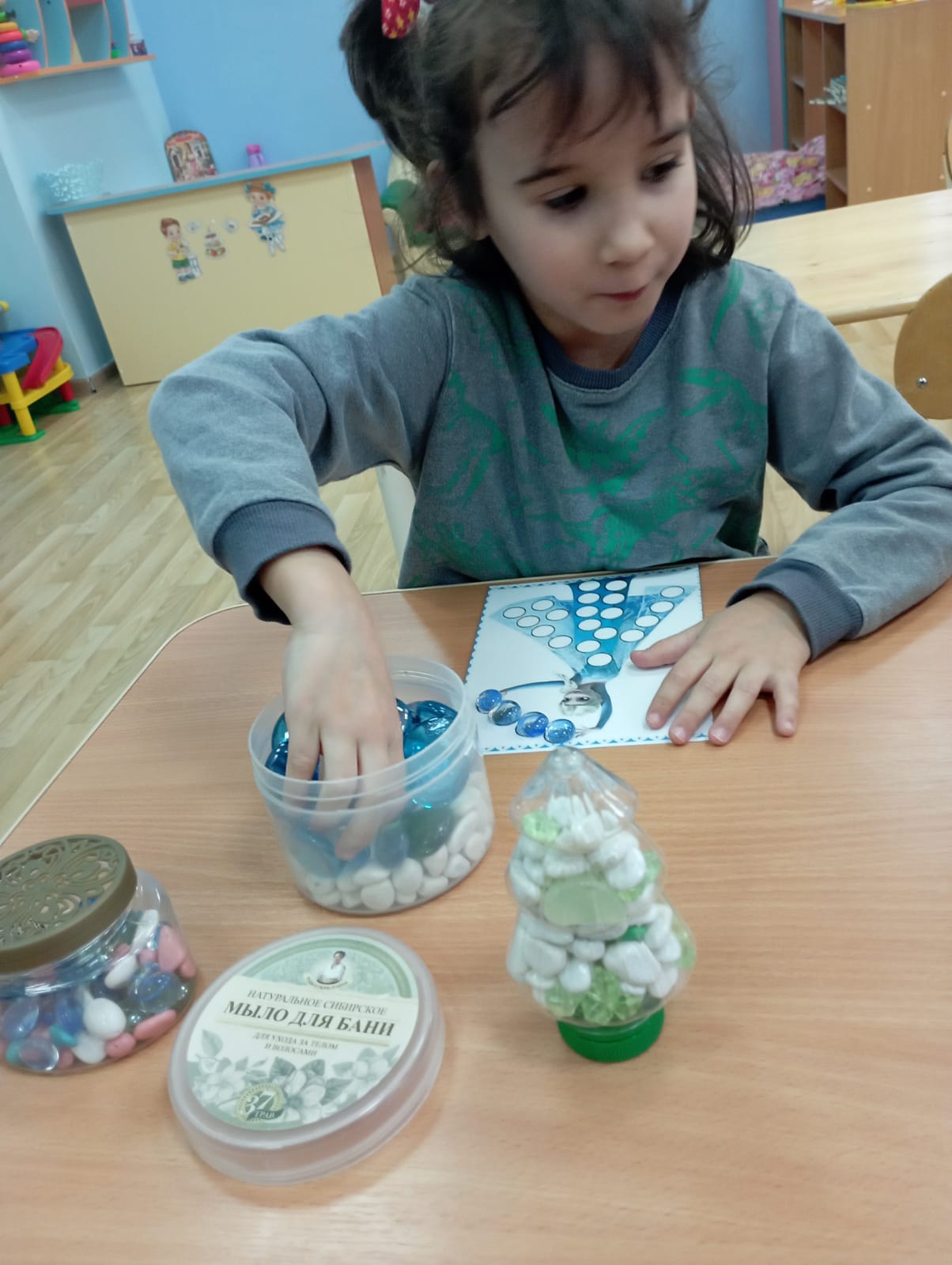 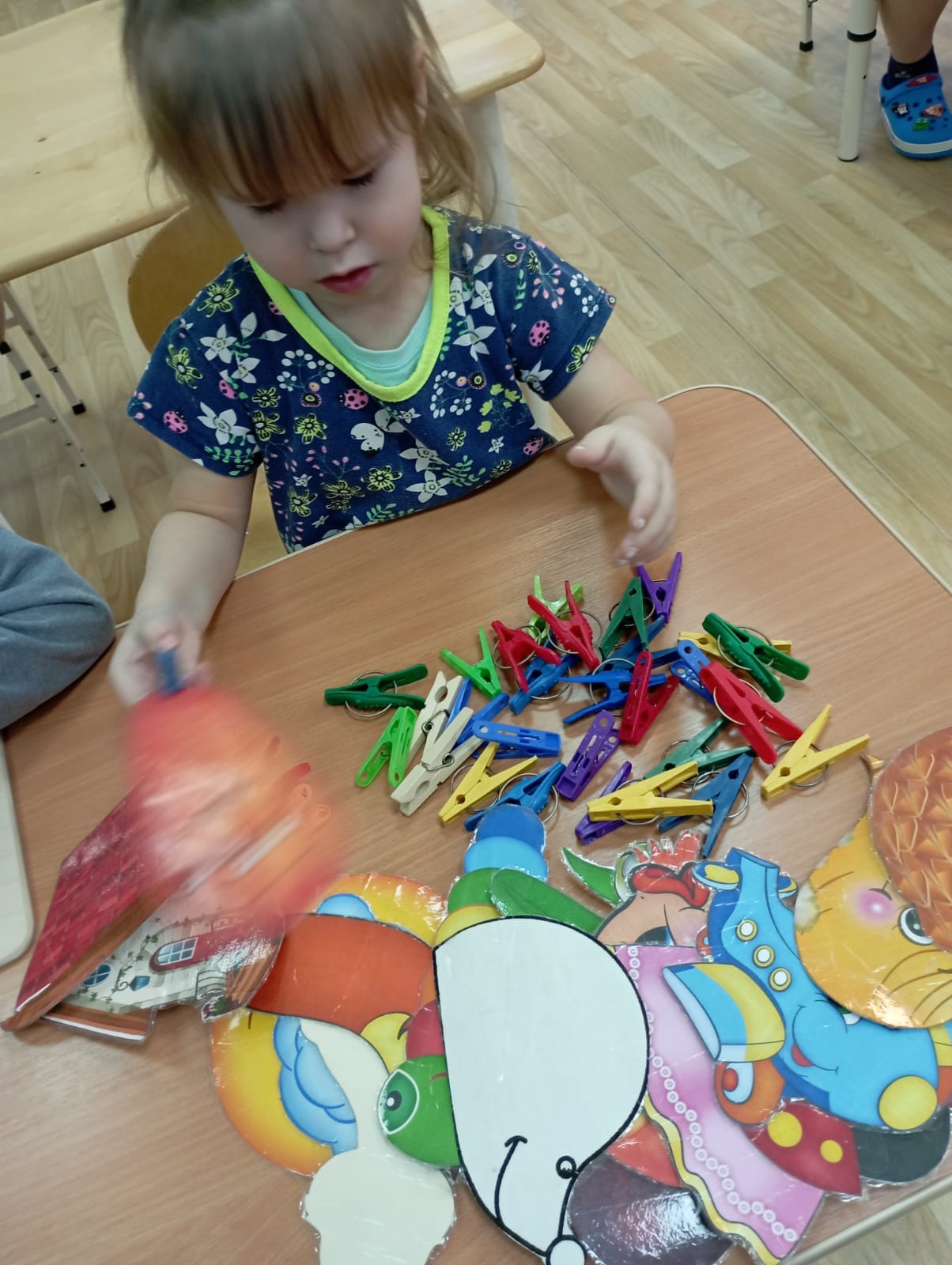 СПАСИБО ЗА ВНИМАНИЕ!
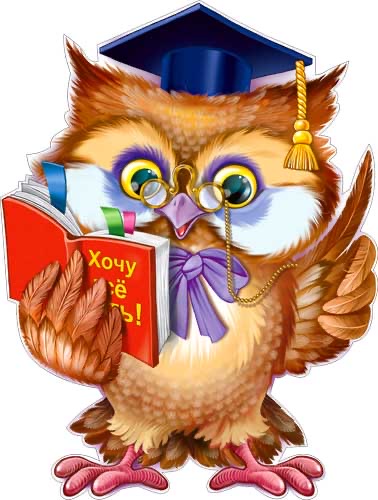